Construction Safety A summary of various hazards and their remedies in light of OSHA (Part 1)
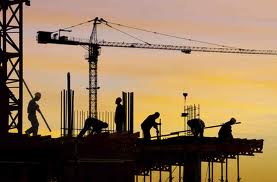 Faizan Shafique
Fire Protection
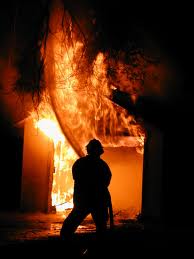 Fire Protection
Fire Types

Class A Fires: Ordinary combustibles such as wood and paper. 

Class B Fires: Flammable and combustible liquids and gases. 

Class C Fires: Energized electrical equipment. 

Class D Fires: Combustible metals.
Fire Protection
Steps to take

Extinguishers must be mounted and identified so they are readily available. 
Only approved extinguishers can be used. 
Extinguishers must be fully charged. 
Extinguishers must be visually inspected monthly, maintained annually, and tested periodically. 
Employees must be trained annually in the use of extinguishers.
Fire Protection
Common Extinguishing agents

Water 
Carbon Dioxide 
Dry Chemical (Sodium Bicarbonate)
Multipurpose Dry Chemical (Ammonium Phosphate) 
Halon (Haloalkane)
Fire Protection
Note

Extinguishing agents must be selected carefully. For example, Water is effective on Class A fires, but may spread class B fires.
Electrical Safety
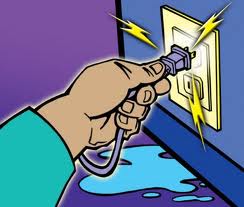 Electrical Safety
About 5 workers are electrocuted every week 

Causes 12% of young worker workplace deaths 

Takes very little electricity to cause harm 

Currents above 10 mA can paralyze or “freeze” muscles. 

Currents more than 75 mA can cause a rapid, ineffective heartbeat -- death will occur in a few minutes unless a defibrillator is used 

75 mA is not much current – a small power drill uses 30 times as much
Electrical Safety
Hazards 
Inadequate wiring 
Exposed electrical parts 
Wires with bad insulation 
Ungrounded electrical systems and tools 
Overloaded circuits 
Damaged power tools and equipment 
Using the wrong PPE and tools 
Overhead powerlines 
All hazards are made worse in wet conditions
Protective Measures 
Proper grounding 
Use GFCI’s  (Ground Fault Circuit Interrupter)
Use fuses and circuit breakers 
Guard live parts 
Lockout/Tagout 
Proper use of flexible cords 
Close electric panels 
Training
Excavations
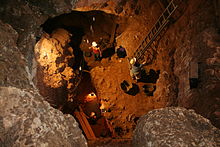 Excavations
The greatest risk in an excavation is a cave-in.
 
Employees can be protected through sloping, shielding, and shoring the excavation. 

A competent person is responsible to inspect the excavation. 

Other excavation hazards include water accumulation, oxygen deficiency, toxic fumes, falls, and mobile equipment.
Excavations
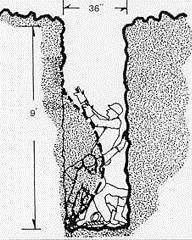 Excavations
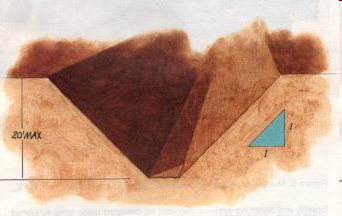 Benching
Sloping
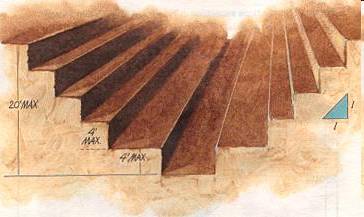 Excavations
Shielding
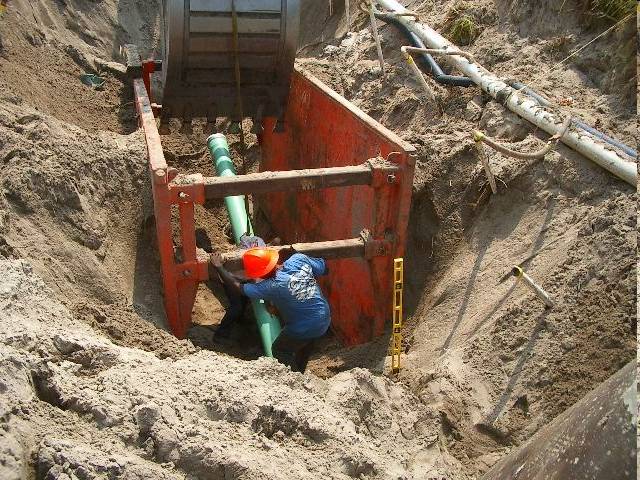 Excavations
Shoring
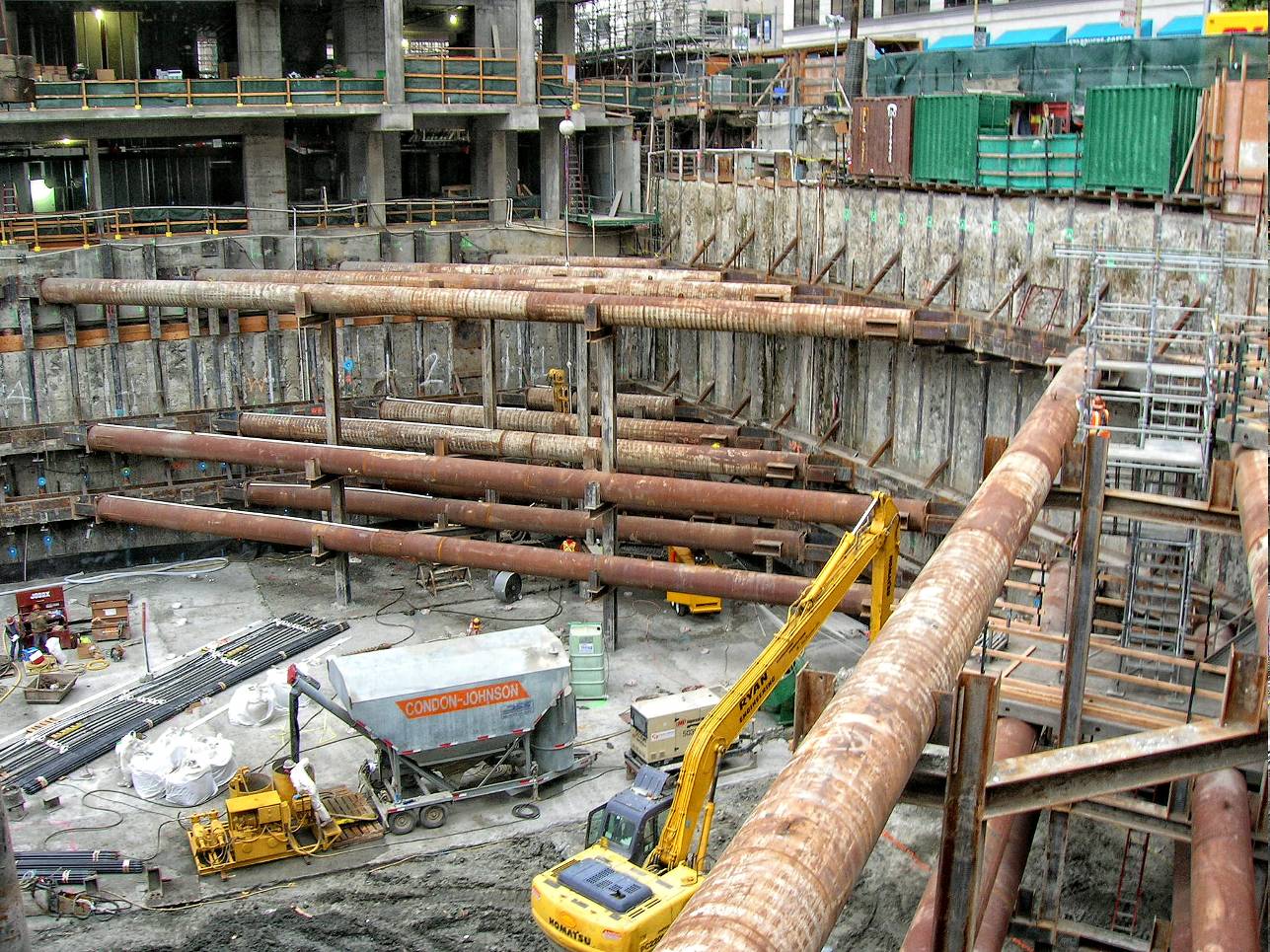 Scaffolds
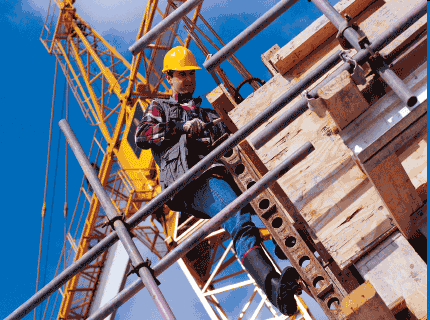 Scaffolds
An elevated, temporary work platform

Three basic types:
Supported scaffolds -- platforms supported by rigid, load bearing members, such as poles, legs & frames

Suspended scaffolds -- platforms suspended by ropes or other non-rigid, overhead support

Aerial Lifts -- such as “boom trucks”
Scaffolds
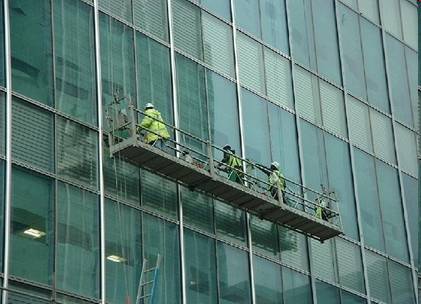 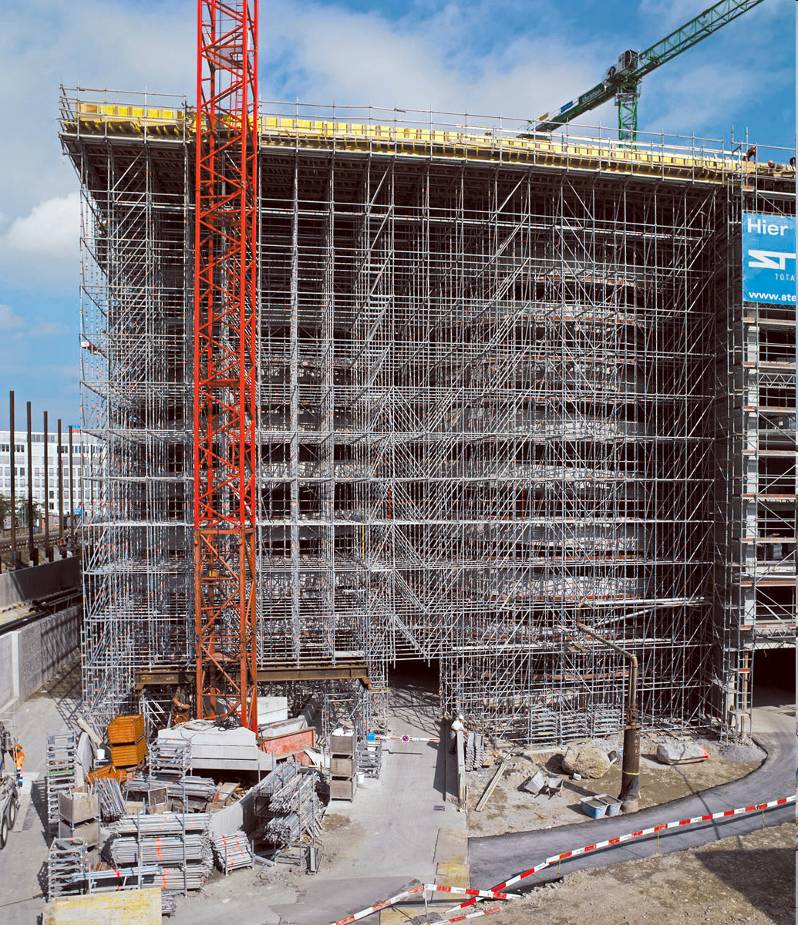 Suspended scaffolds
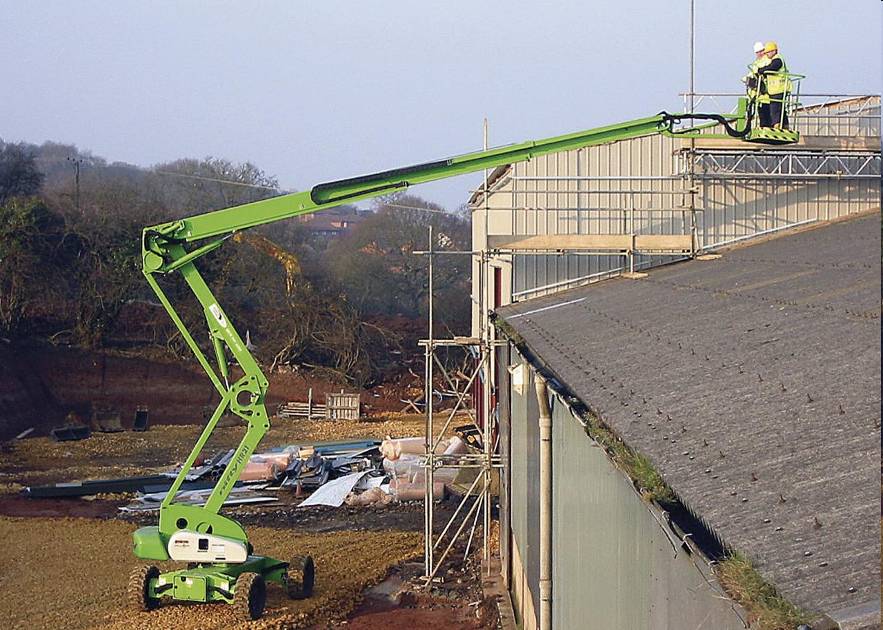 Supported scaffolds
Aerial Lifts
Scaffolds
Employees working on scaffolds are exposed to these hazards:
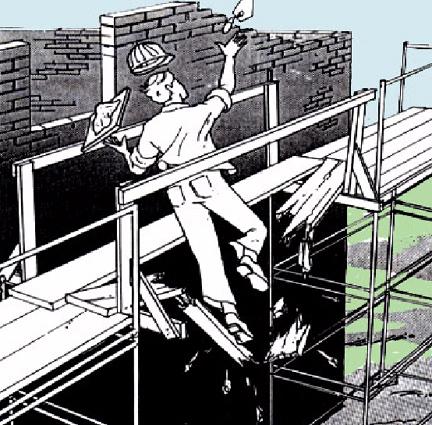 Falls from elevation – caused by slipping, unsafe access, and the lack of fall protection
Struck by falling tools / debris 
Electrocution – from overhead power lines
Scaffold collapse - caused by instability or overloading
Scaffolds
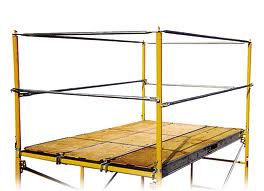 Guardrails
Personal Fall Arrest Systems (PFAS)
Hardhats
Barricade area below
Clear distance from electric cables
Proper Scaffold design
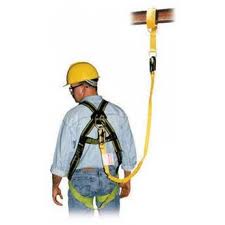 Thank you for listening